Week 7 – part 1 :Variability
7.1 Variability of spike trains
       - experiments
7.2 Sources of Variability?  
      - Is variability equal to noise?
7.3 Poisson Model
           -Three definitions of Rate code
7.4 Stochastic spike arrival
        - Membrane potential fluctuations
7.5. Stochastic spike firing 
         - stochastic integrate-and-fire
Biological Modeling of Neural Networks
Week 7 – Variability and Noise:
The question of  the neural code
Wulfram Gerstner
EPFL, Lausanne, Switzerland
[Speaker Notes: First Lecture: 7.1, 7.2, and 7.3 (HOMOGENEOUS Poisson Model). Dann um 9:50h vor der Pause, Exercise 1 (Poisson Model)
Second Lecture: 7.3 (INHOMOGENEOUS Poission model, Quiz 1,  and three definitions of rate). Quiz 2, five minutes before the end.
Third Lecture: 7.4 Stochastic spike arrival, on the blackboard, then exericise 2]
Neuronal Dynamics – 7.1. Variability
motor 
cortex
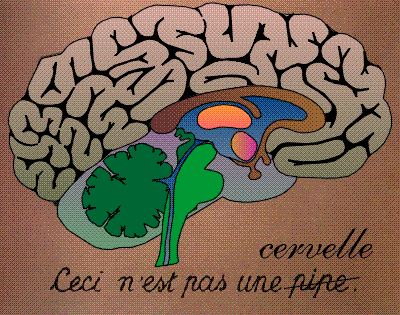 frontal 
    cortex
visual 
cortex
to motor
output
Neuronal Dynamics – 7.1 Variability in vivo
Variability 
- of membrane potential? 
- of spike timing?
Spontaneous activity in vivo
awake mouse, cortex, freely whisking,
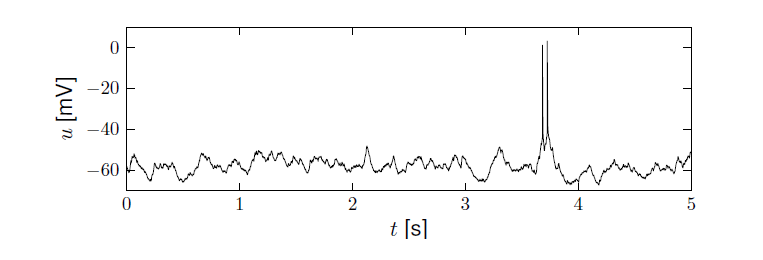 Crochet et al., 2011
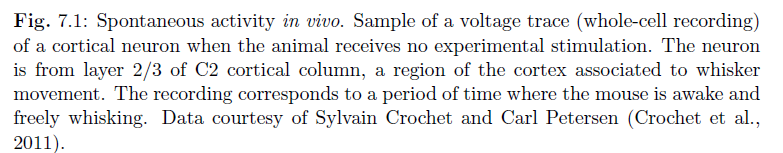 Detour: Receptive fields in V5/MT
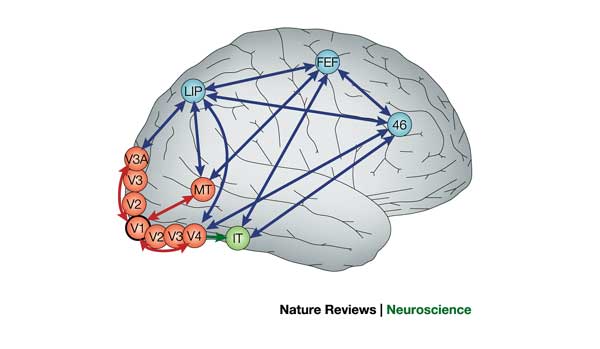 visual 
cortex
cells in visual cortex MT/V5
 respond to motion stimuli
Neuronal Dynamics – 7.1 Variability in vivo
15 repetitions of the same random dot motion pattern
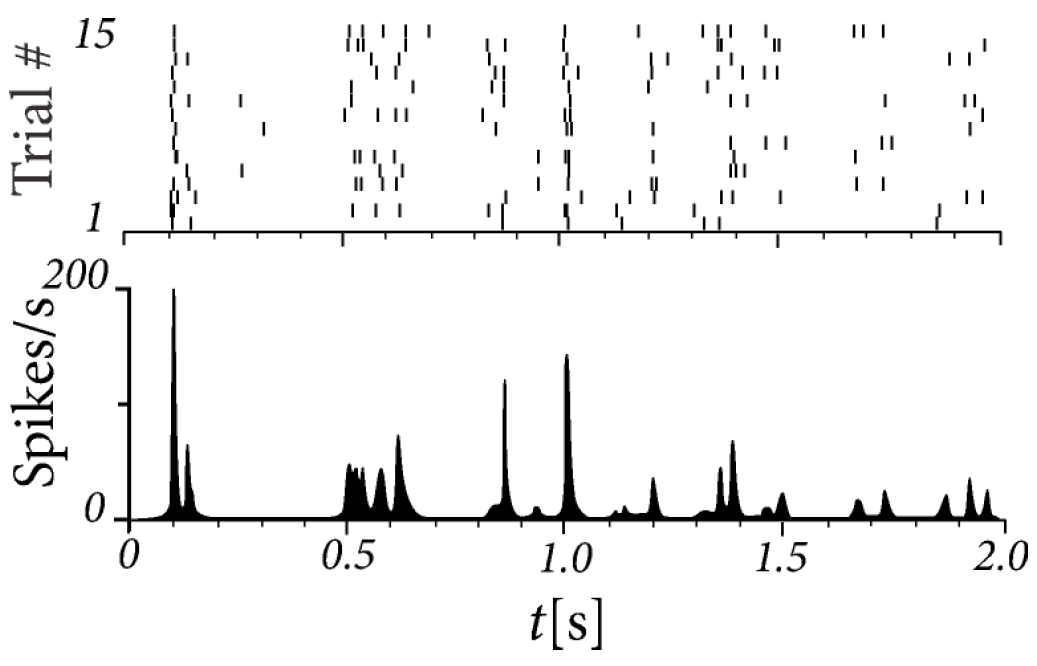 adapted from Bair and Koch 1996; 
data from Newsome 1989
Human Hippocampus
Neuronal Dynamics – 7.1 Variability in vivo
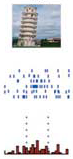 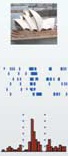 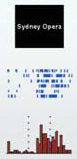 Quiroga,  Reddy, 
 Kreiman,  Koch, 
and Fried  (2005). 
Nature, 435:1102-1107.
Sidney opera
Sidney opera
Sidney opera
Neuronal Dynamics – 7.1 Variability in vitro
4 repetitions of the same time-dependent stimulus,
brain slice
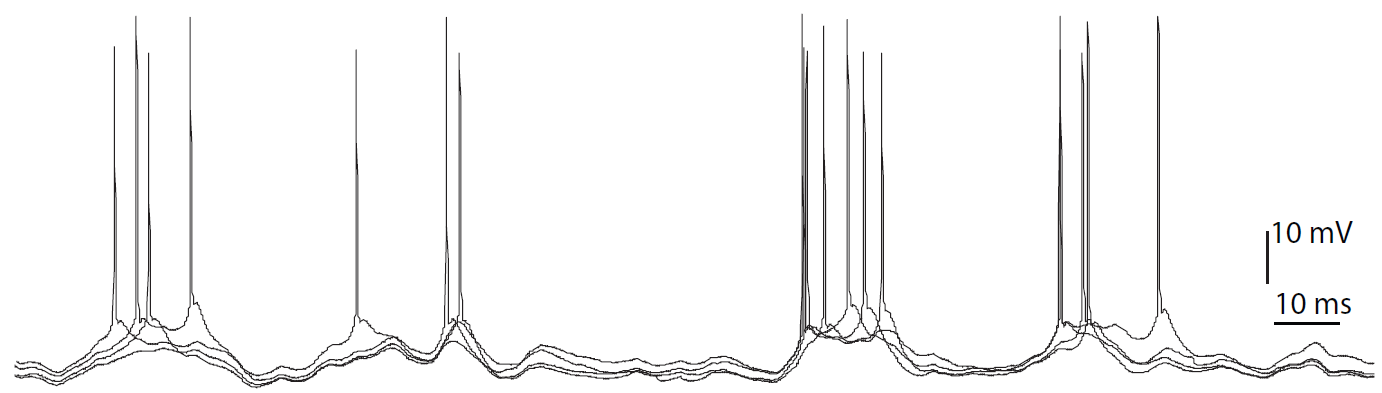 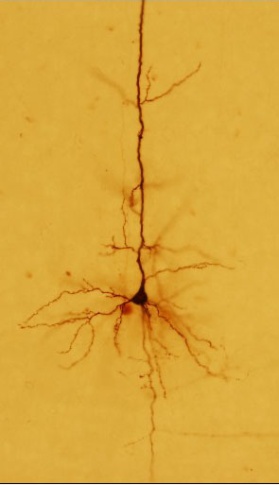 I(t)
Neuronal Dynamics – 7.1 Variability
Fluctuations
of membrane potential
of spike times
In vivo data
    looks ‘noisy’

In vitro data
    fluctuations
fluctuations=noise?
relevance for coding?
source of fluctuations?
model of fluctuations?
Week 7 – part 2 : Sources of Variability
7.1 Variability of spike trains
       - experiments
7.2 Sources of Variability?  
      - Is variability equal to noise?
7.3 Three definitions of Rate code
         - Poisson Model
7.4 Stochastic spike arrival
        - Membrane potential fluctuations
7.5. Stochastic spike firing 
         - stochastic integrate-and-fire
Biological Modeling of Neural Networks
Week 7 – Variability and Noise:
The question of  the neural code
Wulfram Gerstner
EPFL, Lausanne, Switzerland
Neuronal Dynamics – 7.2. Sources of Variability
- Intrinsic noise (ion channels)
Finite number of channels
Finite temperature
Na+
K+
Review from 2.5  Ion channels
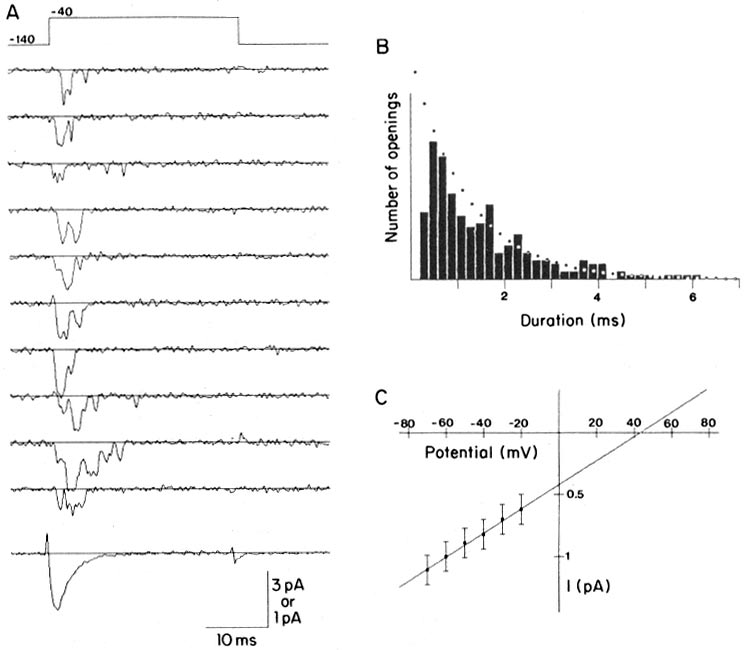 Na+
stochastic opening and closing
K+
Steps:
Different number
of channels
Ca2+
Ions/proteins
Na+ channel from rat heart (Patlak and Ortiz 1985)
A  traces from a patch containing several channels. 
Bottom: average gives current time course.
B. Opening times of single channel events
Neuronal Dynamics – 7.2. Sources of Variability
- Intrinsic noise (ion channels)
Finite number of channels
Finite temperature
Na+
K+
Network noise (background activity)
Check intrinisic noise by removing the network
Spike arrival from other neurons
Beyond control of experimentalist
Neuronal Dynamics – 7.2 Variability in vitro
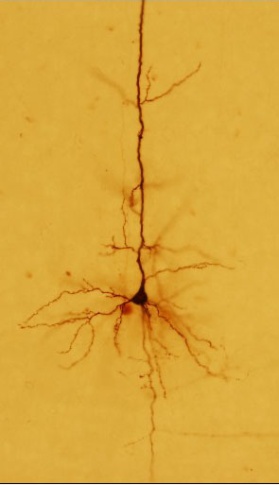 neurons are fairly reliable
I(t)
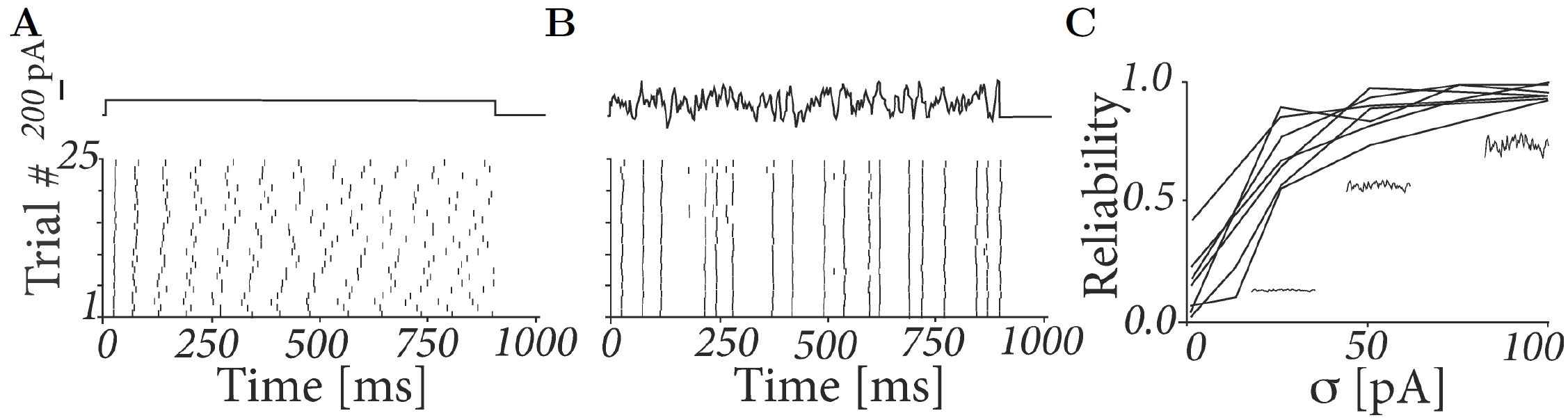 Image adapted from
Mainen&Sejnowski 1995
REVIEW from  1.5:  How good are integrate-and-fire models?
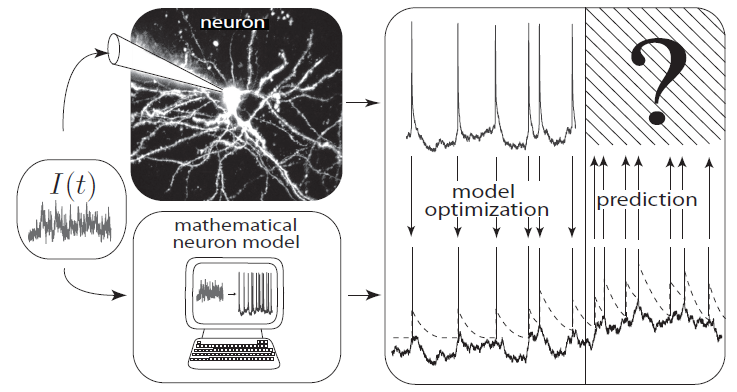 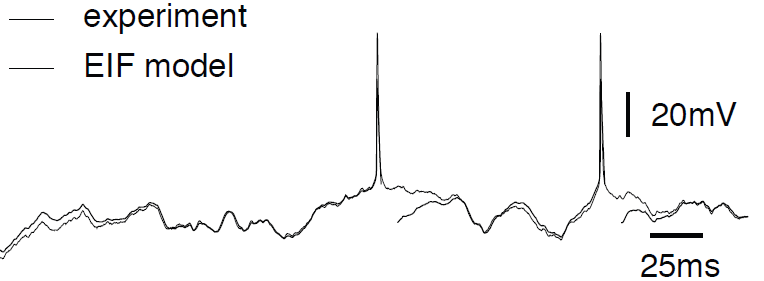 Badel et al., 2008
Aims: - predict spike initiation times
          - predict subthreshold voltage
only possible, because
neurons are fairly reliable
Neuronal Dynamics – 7.2. Sources of Variability
- Intrinsic noise (ion channels)
Finite number of channels
Finite temperature
Na+
small contribution!
K+
Network noise (background activity)
Check network noise by simulation!
Spike arrival from other neurons
Beyond control of experimentalist
Neuronal Dynamics – 7.2 Sources of Variability
10
4
10    neurons
10    connections/neurons
The Brain: a highly connected system
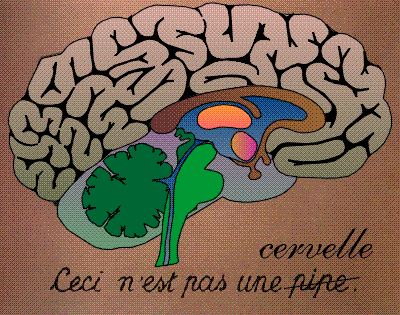 Brain
High connectivity:
 systematic, organized in local populations
                       but seemingly random
Distributed architecture
-low rate
-high rate
input
Random firing  in a population of LIF neurons
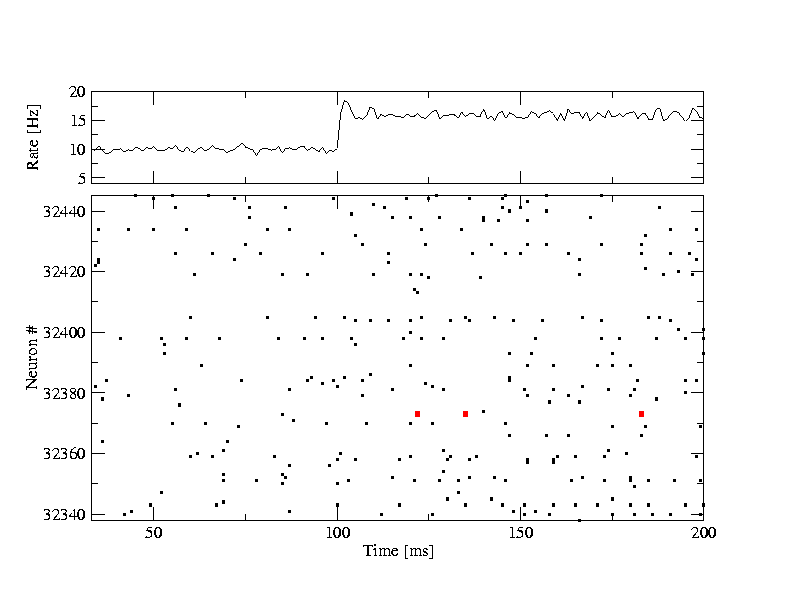 A [Hz]
10
32440
Neuron #
32340
time [ms]
200
50
100
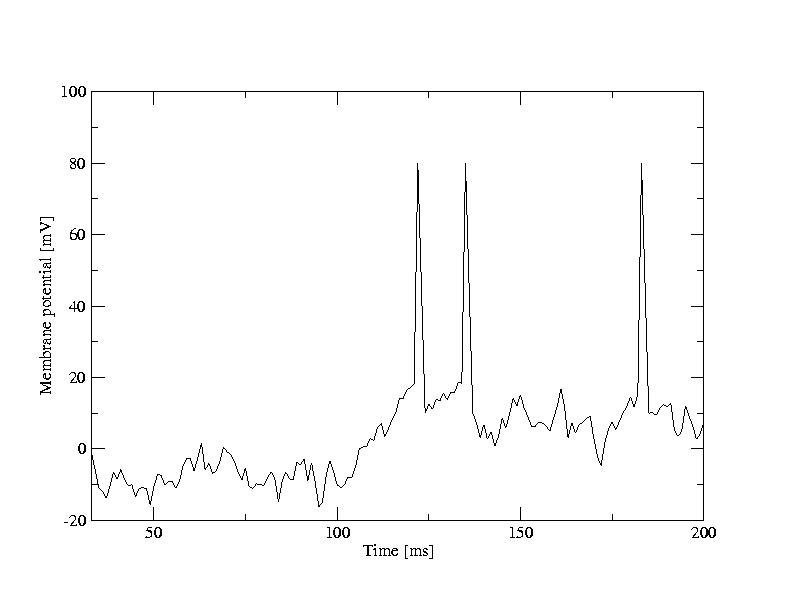 Brunel, J. Comput. Neurosc. 2000
Mayor and Gerstner, Phys. Rev E. 2005
Vogels et al., 2005
Network of deterministic
leaky integrate-and-fire:
   ‘fluctuations’
Population
- 50 000 neurons
- 20 percent inhibitory
- randomly connected
-low rate
-high rate
input
Random firing  in a population of LIF neurons
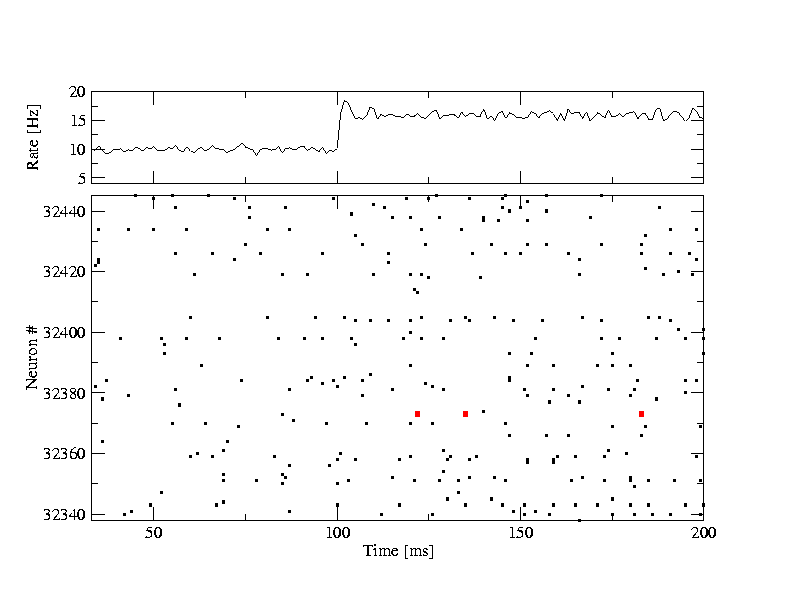 A [Hz]
10
32440
Neuron #
32340
time [ms]
200
50
100
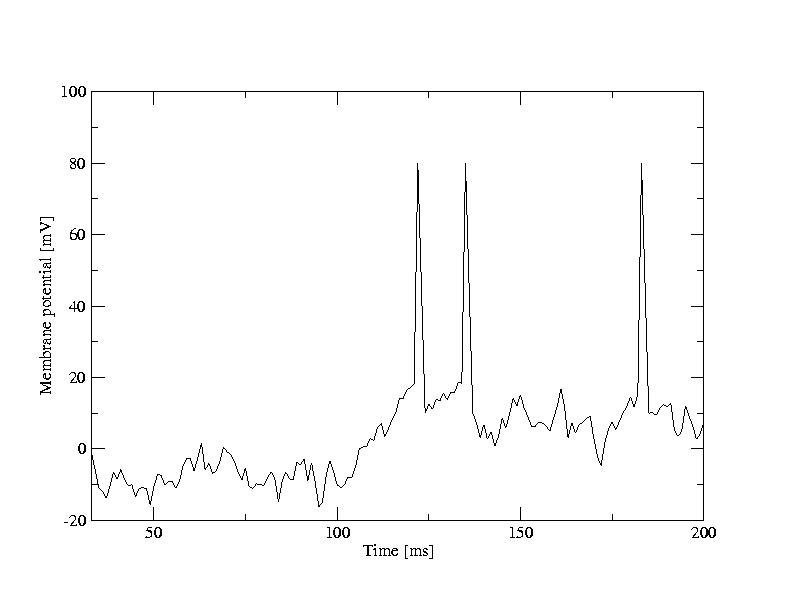 100
Neuron # 32374
u [mV]
Population
- 50 000 neurons
- 20 percent inhibitory
- randomly connected
0
time [ms]
200
50
100
Neuronal Dynamics – 7.2. Interspike interval distribution
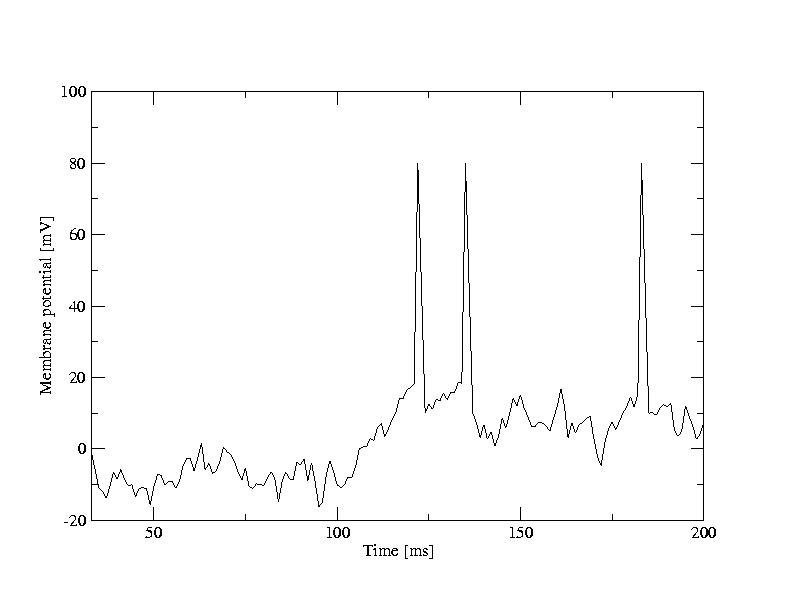 100
u [mV]
0
time [ms]
200
50
100
ISI
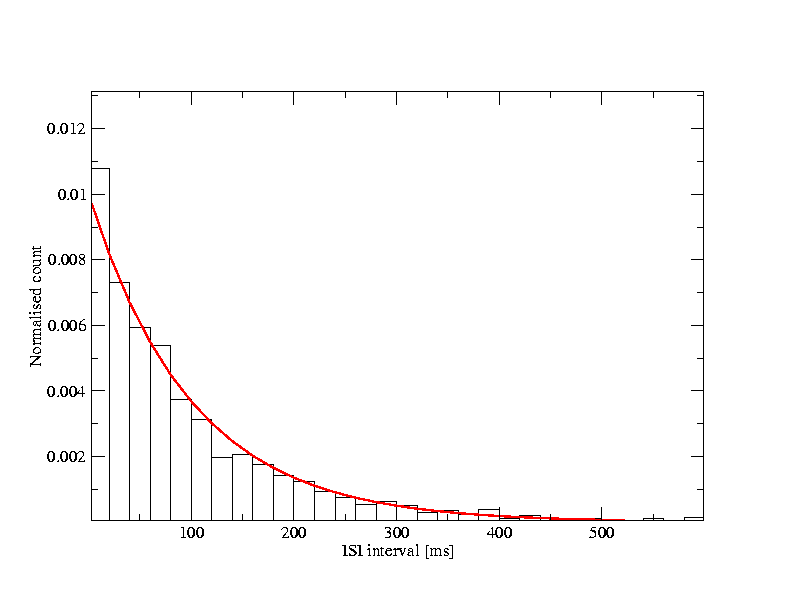 ISI distribution
100
100
t [ms]
500
here in simulations, 
but  also in vivo
- Variability of interspike intervals (ISI)
Brunel, 
    J. Comput. Neurosc. 2000
Mayor and Gerstner,  
    Phys. Rev E. 2005
Vogels and Abbott, 
    J. Neuroscience, 2005
Variability of  spike trains:
   broad ISI distribution
Neuronal Dynamics – 7.2. Sources of Variability
- Intrinsic noise (ion channels)
Na+
In vivo data
    looks ‘noisy’

In vitro data
   small fluctuations
   nearly deterministic
small contribution!
K+
Network noise
big contribution!
Neuronal Dynamics –  Quiz 7.1.
A- Spike timing in vitro and in vivo
[ ] Reliability of spike timing can be assessed by repeating several times the same stimulus
[ ] Spike timing in vitro is more reliable under injection of constant current than with fluctuating current
[ ] Spike timing in vitro is more reliable than spike timing in vivo
B – Interspike Interval Distribution (ISI)
[ ] An isolated deterministic  leaky integrate-and-fire neuron driven by a constant current can have  a broad ISI
[ ] A deterministic leaky integrate-and-fire neuron  embedded into a randomly connected network of integrate-and-fire neurons can have a broad ISI
[ ] A deterministic  Hodgkin-Huxley model as in week 2 embedded into a randomly connected network of Hodgkin-Huxley neurons can have a broad ISI
Week 7 – part 3 : Poisson Model – rate coding
7.1 Variability of spike trains
       - experiments
7.2 Sources of Variability?  
      - Is variability equal to noise?
7.3 Poisson Model
         - Poisson Model
         - 3 definitions of rate coding
7.4 Stochastic spike arrival
        - Membrane potential fluctuations
7.5. Stochastic spike firing 
         - stochastic integrate-and-fire
Biological Modeling of Neural Networks
Week 7 – Variability and Noise:
The question of  the neural code
Wulfram Gerstner
EPFL, Lausanne, Switzerland
Neuronal Dynamics – 7.3  Poisson Model
Homogeneous Poisson model: constant rate
Blackboard:
  Poisson model
Probability of finding a spike
stochastic spiking  Poisson model
Neuronal Dynamics – 7.3  Interval distribution
Probability of firing:
?
(i) Continuous time
(ii) Discrete time steps
prob to ‘survive’
Blackboard:
  Poisson model
Exercise 1.1 and 1.2: Poisson neuron
Start 9:50 - Next lecture at 10:15
Poisson rate
s
stimulus
1.1. - Probability of NOT firing during time t?
1.2. - Interval distribution p(s)?
1.3.- How can we detect if rate switches from
(1.4 at home:) 
-2 neurons fire stochastically (Poisson) at 20Hz. 
Percentage of spikes that coincide within +/-2 ms?)
Week 7 – part 3 : Poisson Model – rate coding
7.1 Variability of spike trains
       - experiments
7.2 Sources of Variability?  
      - Is variability equal to noise?
7.3 Poisson Model
         - Poisson Model
         - 3 definitions of rate coding
7.4 Stochastic spike arrival
        - Membrane potential fluctuations
7.5. Stochastic spike firing 
         - stochastic integrate-and-fire
Biological Modeling of Neural Networks
Week 7 – Variability and Noise:
The question of  the neural code
Wulfram Gerstner
EPFL, Lausanne, Switzerland
Neuronal Dynamics – 7.3  Inhomogeneous Poisson Process
rate changes
Probability of firing
Survivor function
Interval distribution
Neuronal Dynamics –  Quiz 7.2.
A Homogeneous Poisson Process:
A spike train is generated by a homogeneous Poisson process with rate 25Hz with time steps of 0.1ms.
[ ] The most likely interspike interval is 25ms.
[ ] The most likely interspike interval is 40 ms.
[ ] The most likely interspike interval is 0.1ms
[ ] We can’t say.
B Inhomogeneous Poisson Process:
A spike train is generated by an inhomogeneous Poisson process with a rate that oscillates periodically (sine wave) between 0 and 50Hz (mean 25Hz). A first spike has been fired at a time when the rate was at its maximum.  Time steps are 0.1ms.
[ ] The most likely interspike interval is 25ms.
[ ] The most likely interspike interval is 40 ms.
[ ] The most likely interspike interval is 0.1ms.
[ ] We can’t say.
[Speaker Notes: This worked very well. Students were REALLY suprised that the most likely interval is the shortest one (in both cases)]
Neuronal Dynamics – 7.3. Three definitions of Rate Codes
3 definitions
Temporal averaging
     
 Averaging across repetitions

 Population averaging (‘spatial’ averaging)
Neuronal Dynamics – 7.3. Rate codes: spike count
Variability of  spike timing
trial 1
rate as a (normalized) spike count:
single neuron/single trial:
  temporal average
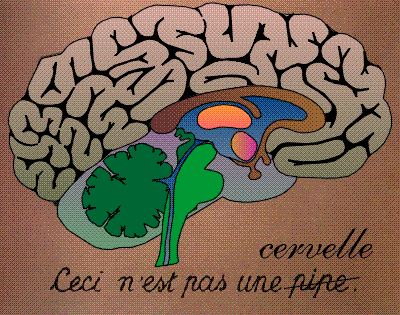 T=1s
Brain
stim
Neuronal Dynamics – 7.3. Rate codes: spike count
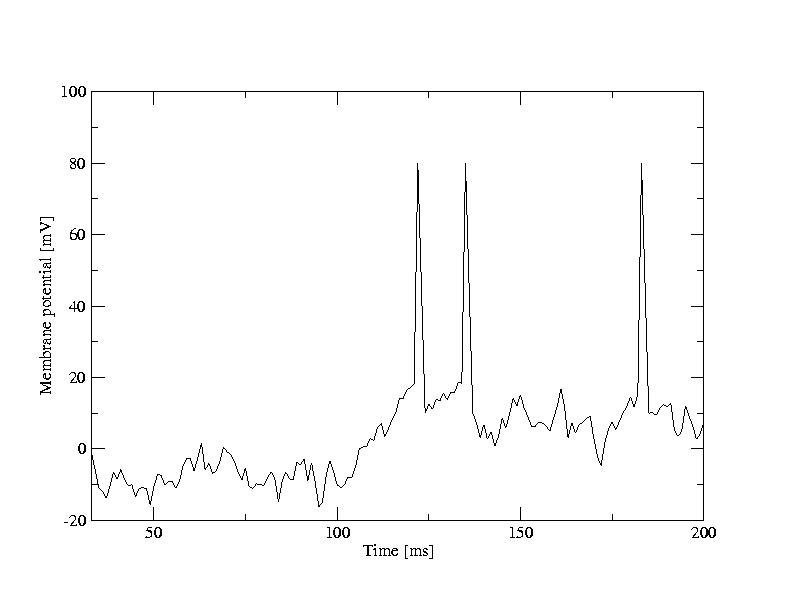 100
u [mV]
0
time [ms]
200
50
100
ISI
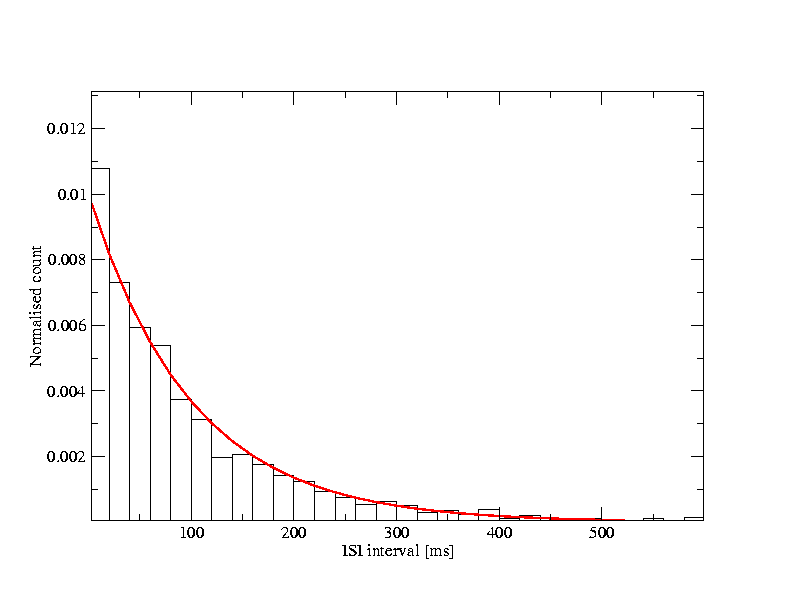 ISI distribution
100
100
t [ms]
500
single neuron/single trial:
  temporal average
Variability of interspike intervals (ISI)
measure regularity
Neuronal Dynamics – 7.3. Spike count: FANO factor
trial 1
trial 2
trial K
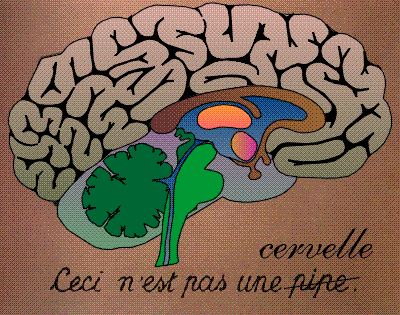 Fano factor
T
Brain
stim
Neuronal Dynamics – 7.3. Three definitions of Rate Codes
3 definitions
Temporal averaging (spike count)
     ISI distribution (regularity of spike train)
      Fano factor     (repeatability across repetitions)

 Averaging across repetitions

 Population averaging (‘spatial’ averaging)
Problem: slow!!!
Neuronal Dynamics – 7.3. Three definitions of Rate Codes
3 definitions
Temporal averaging

 
     
 Averaging across repetitions

 Population averaging
Problem: slow!!!
Neuronal Dynamics – 7.3. Rate codes: PSTH
Variability of  spike timing
trial 1
trial 2
trial K
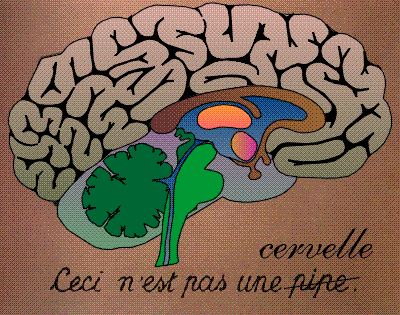 Brain
stim
Neuronal Dynamics – 7.3. Rate codes: PSTH
PSTH(t)
K=50 trials
Stim(t)
Averaging across repetitions
single neuron/many trials:
    average across trials
t
K repetitions
Neuronal Dynamics – 7.3. Three definitions of Rate Codes
3 definitions
Temporal averaging

     
 Averaging across repetitions



 Population averaging
Problem: not useful for animal!!!
Neuronal Dynamics – 7.3. Rate codes: population activity
population of neurons
with similar properties
neuron 1
neuron 2
Neuron  K
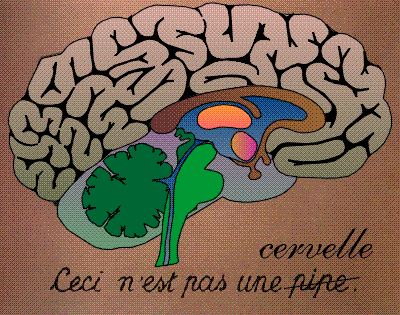 Brain
stim
Neuronal Dynamics – 7.3. Rate codes: population activity
t
population
activity
population activity - rate defined by population average
t
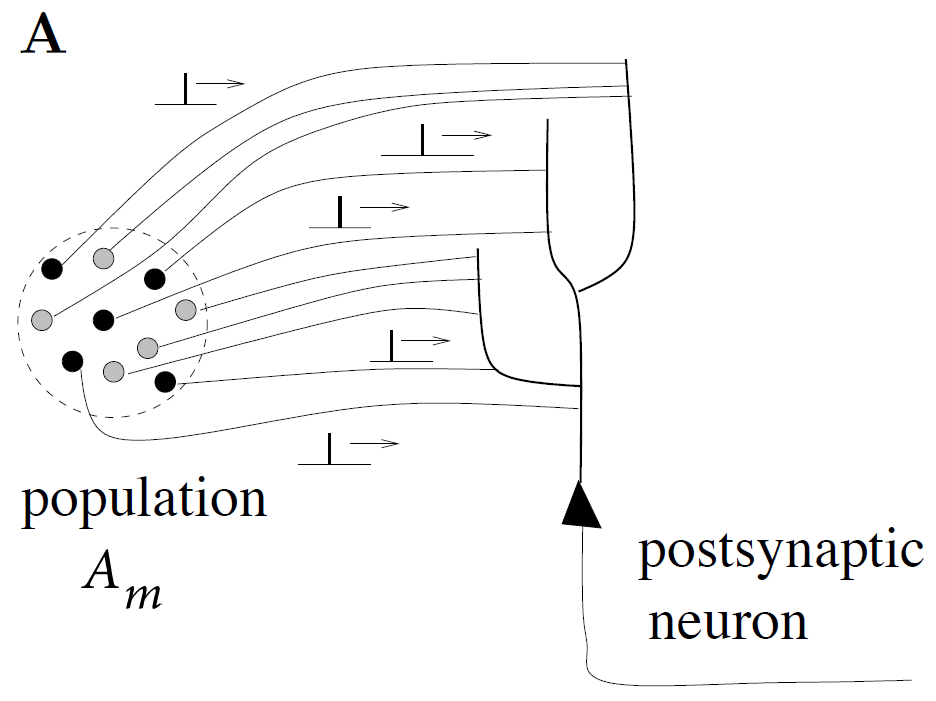 ‘natural readout’
Neuronal Dynamics – 7.3. Three definitions of Rate codes
Three averaging methods

over time


 over repetitions


 over population (space)
Too slow 
for animal!!!
single neuron
single neuron
Not possible 
for animal!!!
many neurons
‘natural’
Neuronal Dynamics – 7.3  Inhomogeneous Poisson Process
A(t)
I(t)
t
nsp
T
population
activity
inhomogeneous Poisson model consistent with rate coding
Neuronal Dynamics –  Quiz 7.3.
Rate codes. Suppose that in some brain area we have a group of 500 neurons. All neurons have identical parameters and they all receive the same input. Input is given by sensory stimulation and passes through 2 preliminary neuronal processing steps before it arrives at our group of 500 neurons. Within the group, neurons are not connected to each other.  Imagine the brain as a  model network containing 100 000 nonlinear integrate-and-fire neurons, so that we know exactly how each neuron functions.

Experimentalist A makes a measurement in a single trial on all 500 neurons using a multi-electrode array, during a period of sensory stimulation. 

Experimentalist B picks an arbitrary single neuron and repeats the same sensory stimulation 500 times (with long pauses in between, say one per day).

Experimentalist C repeats the same sensory stimulation 500 times (1 per day), but every day he picks a random neuron (amongst the 500 neurons).

All three determine the time-dependent firing rate.
[ ] A and B and C are expected to find the same result.
[ ] A and B are expected to find the same result, but that of C is expected to be  different.
[ ] B and C are expected to find the same result, but that of A is expected to be  different.
[ ] None of the above three options is correct.
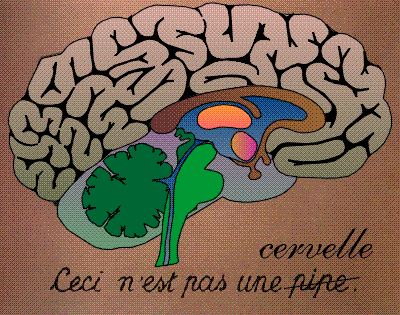 Start at 10:50, 
Discussion at 10:55
[Speaker Notes: The 5 minutes of discussion were really great, because students did have different opinions and arguments.]
Week 7 – part 4 :Stochastic spike arrival
7.1 Variability of spike trains
       - experiments
7.2 Sources of Variability?  
      - Is variability equal to noise?
7.3 Three definitions of Rate code
         - Poisson Model
7.4 Stochastic spike arrival
        - Membrane potential fluctuations
7.5. Stochastic spike firing 
         - stochastic integrate-and-fire
Neuronal Dynamics:Computational Neuroscienceof Single Neurons
Week 7 – Variability and Noise:
The question of  the neural code
Wulfram Gerstner
EPFL, Lausanne, Switzerland
Neuronal Dynamics – 7.4 Variability in vivo
Spontaneous activity in vivo
Variability 
of membrane potential?
awake mouse, freely whisking,
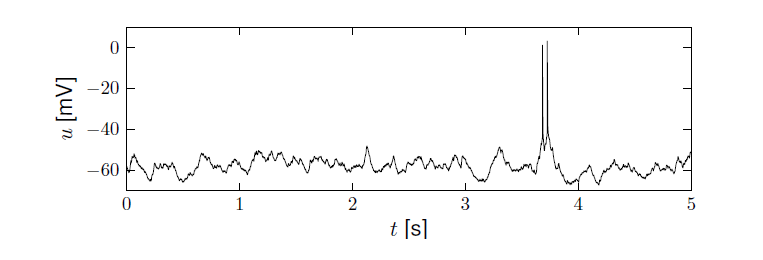 Crochet et al., 2011
-low rate
-high rate
input
Random firing  in a population of LIF neurons
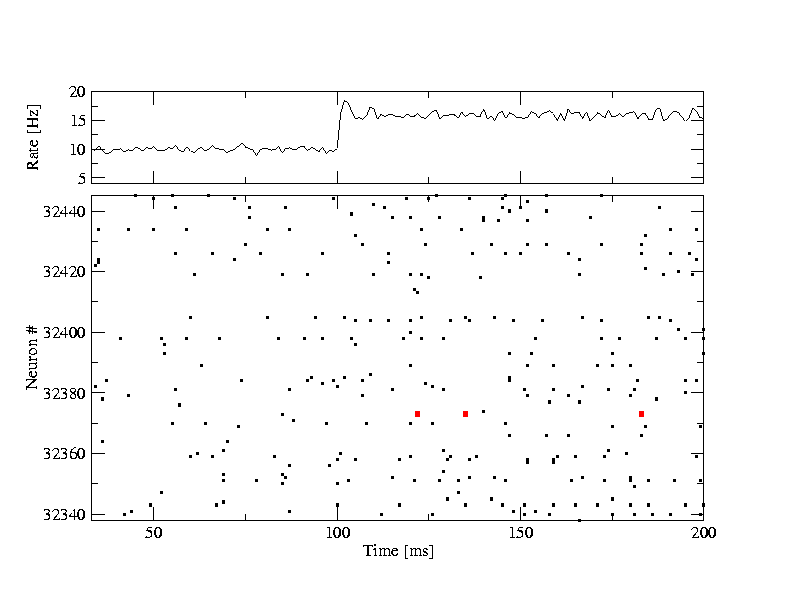 A [Hz]
10
32440
Neuron #
32340
time [ms]
200
50
100
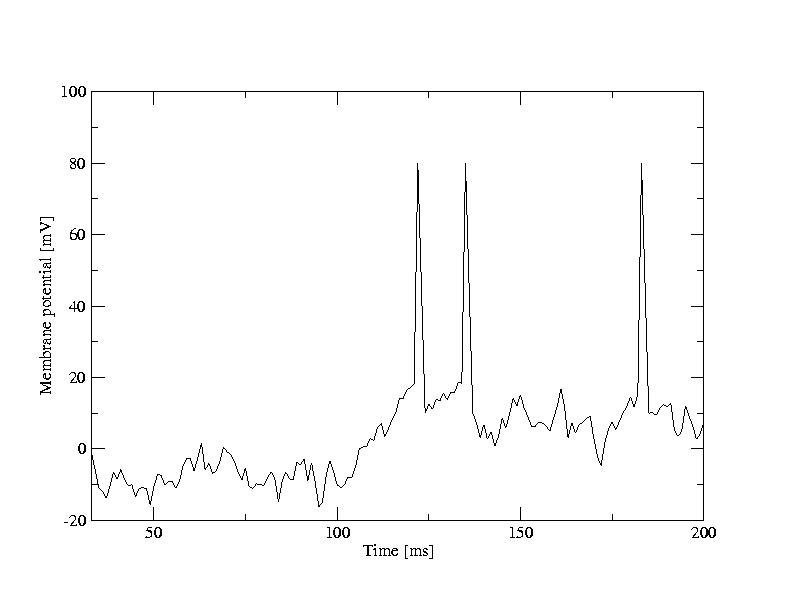 100
Neuron # 32374
u [mV]
Population
- 50 000 neurons
- 20 percent inhibitory
- randomly connected
0
time [ms]
200
50
100
Neuronal Dynamics – 7.4 Membrane potential fluctuations
from neuron’s point
  of view:
stochastic spike arrival
Pull out one neuron
‘Network noise’
big contribution!
Neuronal Dynamics – 7.4. Stochastic Spike Arrival
Probability of spike arrival:
Blackboard
       now!
Total spike train of K presynaptic neurons
spike train
Pull out one neuron
Take
expectation
Neuronal Dynamics –  Exercise 2.1 NOW
Passive membrane
A leaky integrate-and-fire neuron without threshold (=passive membrane) receives stochastic spike arrival, described as a homogeneous Poisson process.
Calculate the mean membrane potential. To do so, use the above formula.
Start at 11:35, 
Discussion at 11:48
Neuronal Dynamics –  Quiz 7.4
A linear (=passive) membrane has a potential given by
Suppose the neuronal dynamics  are given by
[ ] the filter f is exponential with time constant
[ ] the constant a is equal to the  time constant
[ ] the constant a is equal to
[ ] the amplitude of the filter f is proportional to q
[ ] the amplitude of the filter f is q
Neuronal Dynamics – 7.4. Calculating the mean
mean: assume Poisson process
use for exercise
rate of inhomogeneous
Poisson process
Week 7 – part 5 : Stochastic spike firing in integrate-and-fire models
7.1 Variability of spike trains
       - experiments
7.2 Sources of Variability?  
      - Is variability equal to noise?
7.3 Three definitions of Rate code
         - Poisson Model
7.4 Stochastic spike arrival
        - Membrane potential fluctuations
7.5. Stochastic spike firing 
         - Stochastic Integrate-and-fire
Biological Modeling and Neural Networks
Week 7 – Variability and Noise:
The question of  the neural code
Wulfram Gerstner
EPFL, Lausanne, Switzerland
Neuronal Dynamics – 7.5. Fluctuation of current/potential
Synaptic current pulses of shape a
EPSC
I
I(t)
Fluctuating input current
Passive membrane
 Fluctuating potential
Neuronal Dynamics – 7.5. Fluctuation of potential
for a passive membrane, we can analytically  predict the mean of membrane potential fluctuations
Passive membrane
Passive membrane
=Leaky integrate-and-fire
 without threshold
ADD THRESHOLD
 Leaky Integrate-and-Fire
Neuronal Dynamics – 7.5. Stochastic leaky integrate-and-fire
noisy input/ diffusive noise/
stochastic spike arrival
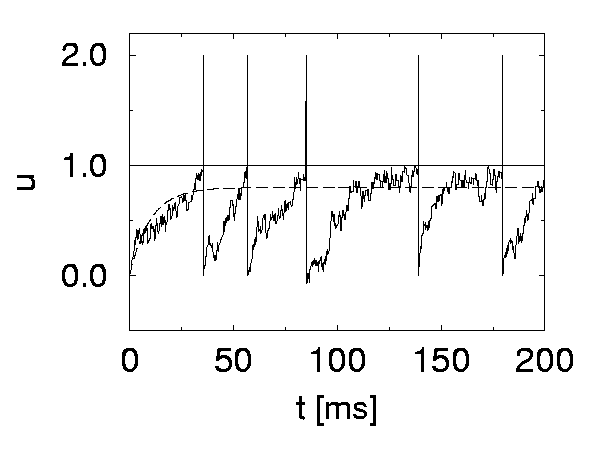 u(t)
subthreshold regime:
  - firing driven by fluctuations
  - broad ISI distribution
  - in vivo like
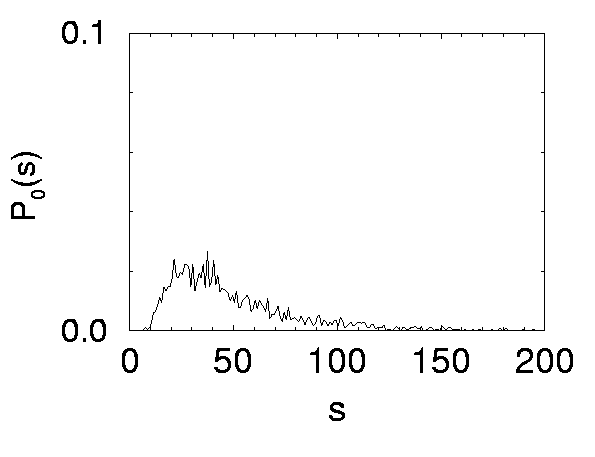 ISI distribution
Neuronal Dynamics week 5– References and Suggested Reading
Reading: W. Gerstner, W.M. Kistler, R. Naud and L. Paninski,
Neuronal Dynamics: from single neurons to networks and  models of cognition. Ch. 7,8:  Cambridge, 2014
OR  W. Gerstner and W. M. Kistler, Spiking Neuron Models, Chapter 5, Cambridge, 2002
-Rieke, F., Warland, D., de Ruyter van Steveninck, R., and Bialek, W. (1996). Spikes - Exploring the neural code.  MIT Press.
-Faisal, A., Selen, L., and Wolpert, D. (2008). Noise in the nervous system. Nat. Rev. Neurosci., 9:202
-Gabbiani, F. and Koch, C. (1998). Principles of spike train analysis. In Koch, C. and Segev, I., editors,
Methods in Neuronal Modeling, chapter 9, pages 312-360. MIT press, 2nd edition.
Softky, W. and Koch, C. (1993). The highly irregular firing pattern of cortical cells is inconsistent with temporal integration of random epsps.  J . Neurosci., 13:334-350. 
Stein, R. B. (1967). Some models of neuronal variability. Biophys. J., 7:37-68. 
Siegert, A. (1951). On the first passage time probability problem. Phys. Rev., 81:617{623.
Konig, P., et al.  (1996). Integrator or coincidence detector? the role of the cortical neuron revisited. Trends Neurosci, 19(4):130-137.
THE END
Week 7 – part 5 : Stochastic spike firing in integrate-and-fire models
7.1 Variability of spike trains
       - experiments
7.2 Sources of Variability?  
      - Is variability equal to noise?
7.3 Three definitions of Rate code
         - Poisson Model
7.4 Stochastic spike arrival
        - Membrane potential: mean value
7.5. Stochastic spike firing 
         - Integrate-and-fire
7.6 Subthreshold and superth.
7.7. Calculate fluctuations
Biological Modeling and Neural Networks
Week 7 – Variability and Noise:
The question of  the neural code
Wulfram Gerstner
EPFL, Lausanne, Switzerland
Neuronal Dynamics – 7.4. Fluctuation of current/potential
I(t)
fluctuating input current
Random spike arrival
fluctuating potential
I
stochastic spike arrival in I&F – interspike intervals
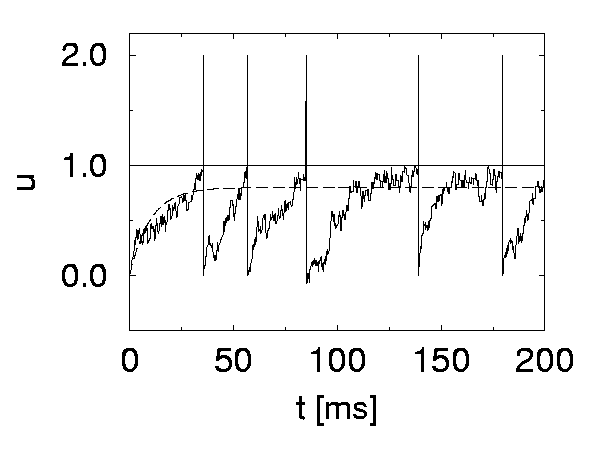 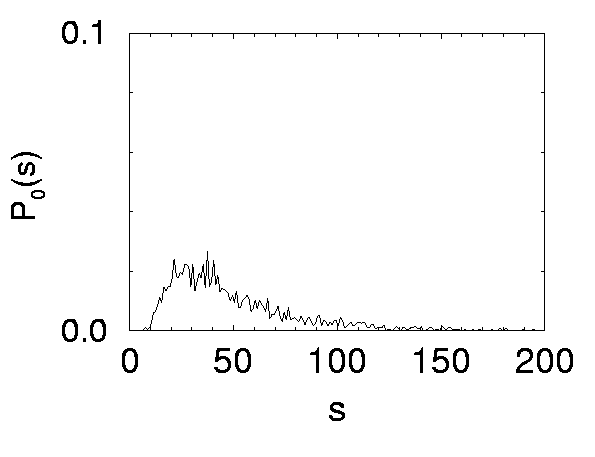 ISI distribution
LIF with Diffusive noise (stochastic spike arrival)
Superthreshold vs. Subthreshold regime
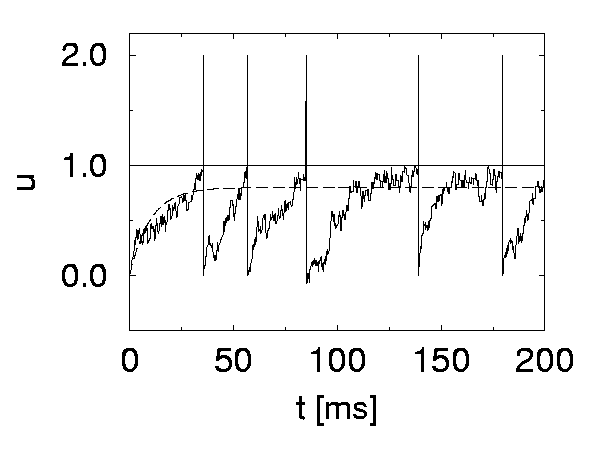 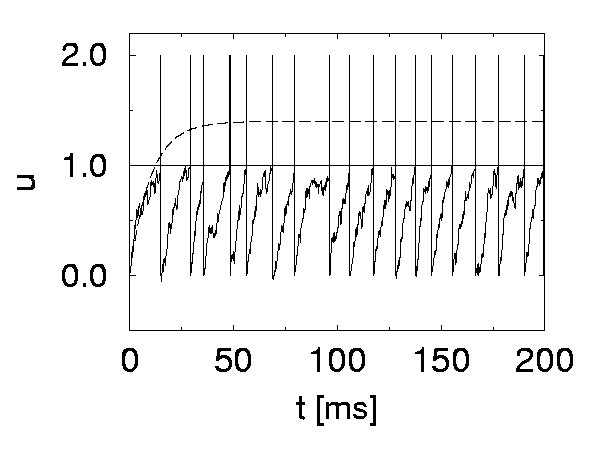 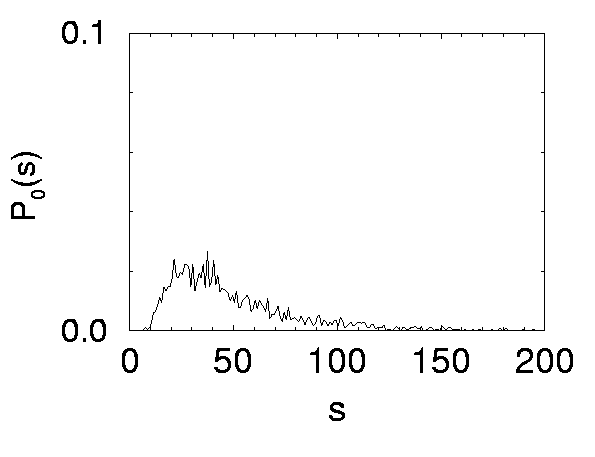 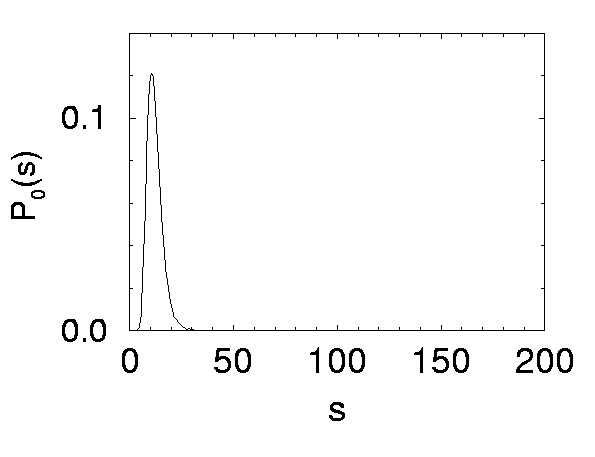 Neuronal Dynamics – 5.4b. Fluctuation of potential
Stochastic spike arrival:
for a passive membrane, we can analytically  predict the amplitude of membrane potential fluctuations
Passive membrane
fluctuating potential
Leaky integrate-and-fire
in subthreshold regime
Neuronal Dynamics – review: Fluctuations of potential
I
I(t)
Fluctuating input current
Passive membrane
 Fluctuating potential
Neuronal Dynamics – 7.5. Stochastic leaky integrate-and-fire
I
effective noise current
u(t)
LIF
noisy input/
diffusive noise/
stochastic spike
arrival
Neuronal Dynamics – 7.5. Stochastic leaky integrate-and-fire
noisy input/ diffusive noise/
stochastic spike arrival
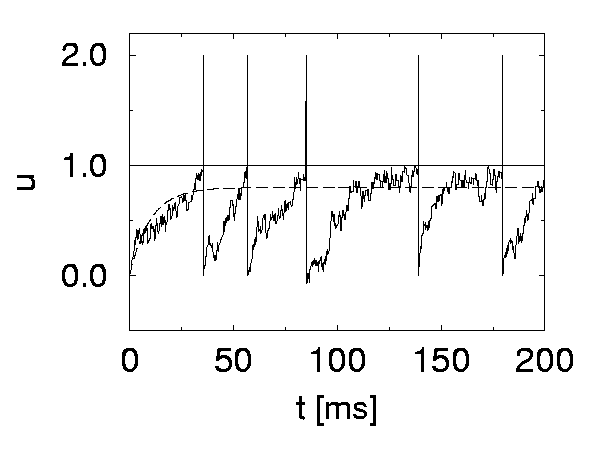 u(t)
subthreshold regime:
  - firing driven by fluctuations
  - broad ISI distribution
  - in vivo like
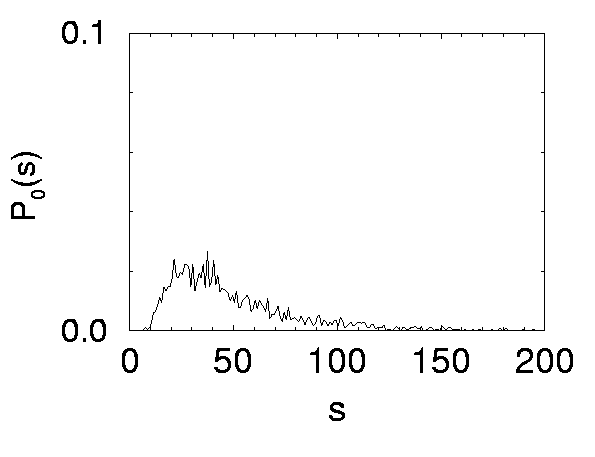 ISI distribution
Neuronal Dynamics – 7.5 Variability in vivo
Spontaneous activity in vivo
membrane potential
most of the time subthreshold
awake mouse, freely whisking,
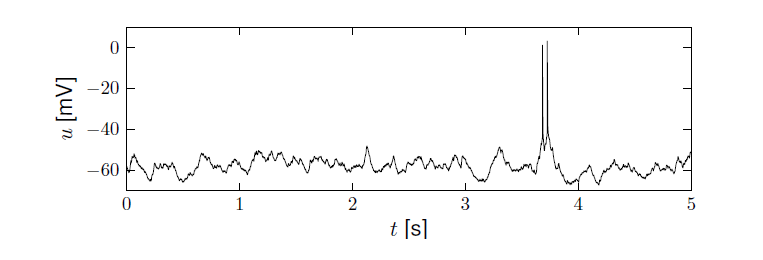 spikes are rare events
Crochet et al., 2011
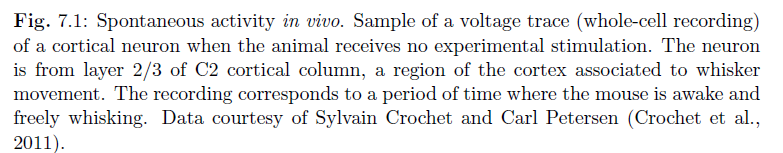 Week 7 – part 5 : Stochastic spike firing in integrate-and-fire models
7.1 Variability of spike trains
7.2 Sources of Variability?  
      - Is variability equal to noise?
7.3 Three definitions of Rate cod
7.4 Stochastic spike arrival
        - Membrane potential: mean value
7.5. Stochastic spike firin
7.6 Subthreshold and superth.
7.7. Calculate fluctuations
       - autocorrelation of membrane pot.
         - standard deviation of membr. Pot.
        - autocorrelation of Poisson
Biological Modeling and Neural Networks
Week 7 – Variability and Noise:
The question of  the neural code
Wulfram Gerstner
EPFL, Lausanne, Switzerland
Neuronal Dynamics – 7.7 Variability in vivo
Spontaneous activity in vivo
Variability 
of membrane potential?
awake mouse, freely whisking,
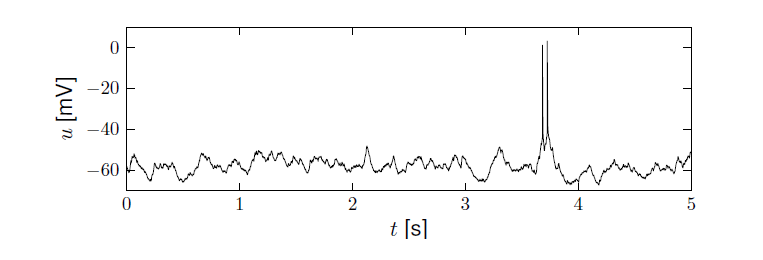 Crochet et al., 2011
Subthreshold regime
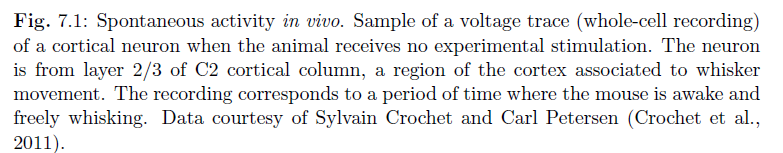 Neuronal Dynamics – 7.7. Fluctuations of potential
Synaptic current pulses of shape a
EPSC
I
I(t)
Fluctuating input current
Passive membrane
 Fluctuating potential
Neuronal Dynamics – 7.7. Fluctuations of potential
Input: step + fluctuations
Neuronal Dynamics – 7.7. Calculating autocorrelations
Autocorrelation
Mean:
rate of homogeneous
Poisson process
Neuronal Dynamics – 7.7. Autocorrelation of Poisson
Probability of spike in time step:
math detour
       now!
Probability of spike
 in  step n AND step k
spike train
Autocorrelation (continuous time)
Neuronal Dynamics – 7.7. Fluctuation of potential
for a passive membrane, we can analytically  predict the amplitude of membrane potential fluctuations
Passive membrane
fluctuating potential
Leaky integrate-and-fire
in subthreshold regime